VA Substance Use Disorder Services in New York State:An Overview
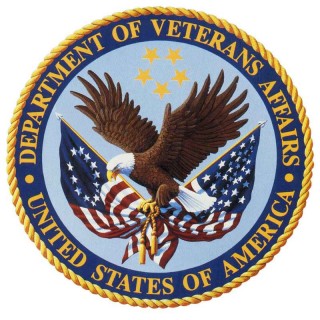 Ann Feder, LCSW
VA-VISN 2South MH Programs Manager
Bronx, New York
First of all..WHO is a Veteran?
Veteran:  active military, naval, or air service, discharged or released under conditions other than dishonorable.  Veterans may be enrolled or not enrolled with VHA. 

Enrolled Veteran:  has applied for health care benefits from the VA health care system. 

Patient: Not all enrolled Veterans take advantage of their VA health care benefits, but those who do so during some particular time period of interest, are referred to as “patients.”
[Speaker Notes: 2008 Data]
Veteran Recognition: Very Important
You may be the first healthcare provider contacted by the veteran whether he or she has just returned from Iraq or Afghanistan or served in an earlier era.  

Asking men and women about their service will…
…help you address the veteran‘s concerns…
…improve rapport and therapeutic partnerships… 
…serve as the basis for timely referral to specialized healthcare resources.
Veteran Recognition: Questions
Did you serve in the military?  
Which branch of the service?  

Tell me about your military experience.

When and where do you/did you serve? 

What do you/did you do while in the service?

 How has your military service affected you?

* VA Office of Academic Affiliations (2009)
Veteran Recognition: Questions              (continued)
If "Yes" to any of the previous questions, ask: 
Can you tell me more about that?
Did you see combat, enemy fire, or casualties? 
Were you wounded, injured, or hospitalized? 
Did you ever become ill while you were in the service? 
Were you a prisoner of war? 

* VA Office of Academic Affiliations (2009)
Patient Centered Care and Shared Decision Making
Patient is the expert on his/her life and experience.  
Elicit preferences and goals
Strengths and weaknesses
Clinicians are expert on risks-benefits of the full menu of treatment options.
Provide easily understandable information for patient to make an informed decision
Collaborate to develop treatment goals/objectives/interventions.  
Assess progress and modify the plan, as indicated.
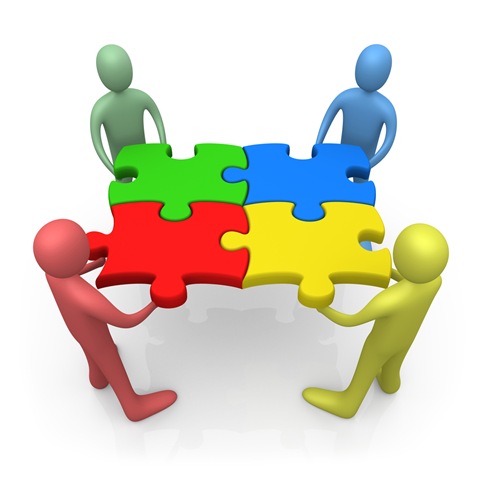 VAMCs & Community Based Outpatient Clinics (CBOCs) in New York State
VA Medical Centers:  
VISN 2 North                       VISN 2 South
Albany                                                             Hudson Valley (Montrose & Castle Point)
Western New York (Buffalo & Batavia)    Bronx   (James J. Peters VAMC)                                                              Binghamton                                                    NY Harbor (Manhattan & Brooklyn)
Bath                                                                  Northport (Long Island)                                                                  
Syracuse                                                           VA New Jersey (East Orange & Lyons)    

Community Based Outpatient Clinics Across NY State:
31 CBOCs in VISN 2 North      
26 CBOCs in VISN 2 South

For details: http://www.va.gov/directory/guide/region.asp?map=1&ID=3
VA Substance Abuse Programs in New York  State
= Substance Abuse                 Residential Programs
     = Substance Abuse Outpatient Programs
SUD Treatment in the VA
Every VA medical center operates a SUD specialty care program for the treatment of drug and alcohol problems. 
SUD care includes a broad array of services within SUD specialty clinics as well as in general MH clinics, in Primary Care-MH clinics, in PTSD programs and in our Homeless Programs.
In other words: no wrong door for accessing SUD care!
Settings for SUD Care in the VA
Non-SUD specialty care 
SUD services provided in primary care, mental health, PTSD services/teams, etc.

Standard outpatient programs 
Ambulatory SUD services at sites without IOP. 

Intensive outpatient programs 
Provide at least three hours of SUD treatment services three days per week. Includes day treatment, partial hospitalization, and intensive outpatient clinic-based programs.  

Methadone maintenance  & Suboxone programs 
In-House or contracted with community providers.

Substance Abuse Residential Rehabilitation Treatment Programs
	These are dedicated Substance Abuse Residential Rehabilitation Treatment Programs providing Psychosocial treatment.  All residential treatment programs within the VA offer some SUD treatment.
SUD Treatment by Location
SUD Specialty Care
Outpatient Care
Ambulatory Alcohol Detox 
Intensive Outpatient Treatment
Standard Outpatient and Aftercare
Opiate Treatment (Methadone & Buprenorphine)
Inpatient
Inpatient Detoxification Services 
Substance Abuse Residential Rehabilitation and Domiciliary Programs
[Speaker Notes: Inpatient dtx takes place in specialty beds or on Psychiatry]
Enhanced Services Unique to VA
Homeless SUD specialist
PTSD/SUD Specialist aligned w/either clinic and serving as a liaison.
SUD Specialist assigned to general MH & PTSD Residential Rehabilitation Treatment Programs
Suicide Prevention Program Access
Compensated Work Therapy + SUD monitoring
Supported Employment for dually diagnosed patients
Integrating SUD Treatment with Homeless Services
Housing First options & harm reduction strategies help some Veterans begin recovery

For those willing to engage in SUD treatment, access policies have changed (practices are changing).

SUD treatment can be effective over time

Screening for relapse risk and safety is an ongoing process for a chronic condition. 

Attention to SUD is an issue for all providers, not just SUD specialty care.
Other SUD Collaborations
Infectious Disease Clinics
Pain Clinics
Traumatic Brain Injury Clinics
Spinal Cord Injury Programs
OEF/OIF/OND Programs
Women’s Programs
Use of Vet Centers
Substance Abuse Residential Rehabilitation  Programs across NY State
Buffalo
Albany
Montrose (Hudson Valley)
Brooklyn (NY Harbor)
Northport
Domiciliaries for Homeless Veterans:
Bath
Montrose
St Albans (NY Harbor)
Substance Abuse RRTP- Western NY
16
SARRTP – Albany
17
SARRTP – Hudson Valley (Montrose)
18
SARRTP - Brooklyn
Substance Abuse RRTP – Northport
20
Continued on the next page
Substance Abuse RRTP- Northport (continued)
21
Specialty Populations
Operation Enduring Freedom/Operation Iraqi Freedom/Operation New Dawn Veterans – 33,016 Iraq/Afghanistan Veterans have been  treated in Upstate NY; 42, 468 treated in Downstate NY & NJ. This equates to 7% of all Returning Veterans who have sought VA care. Nationwide: 12% received a dx of Alcohol Dependence Syndrome, 10% diagnosed w/non-dependent abuse of drugs & 7% w/Drug Dependence

Women Veterans – 66,052 Women Veterans in NY State; Women make up 11.6% of OEF/OIF/OND Veterans. All SUD Programs are open to Female Veterans; some chose to attend specialized Women’s Treatment Units  (1 in Buffalo and 1 in VA New Jersey)

Source: Environmental Epidemiology Service
Office of Public Health and Environmental Hazards
Department of Veterans Affairs
Resources & Further Information
http://www.mentalhealth.va.gov/substanceabuse.asp
http://www.va.gov/directory/guide/state_SUD.cfm?STATE=NY  
www.healthquality.va.gov
www.nynj.va.gov
www.visn2.va.gov



Ann Feder, LCSW                                                       
Ann.feder@va.gov                                   
718-584-9000 x3719
Questions?

Thank you!